RWI Extension Group
This PowerPoint/PDF contains the text and activities you should work through today.
You do not need to print this document. 
You will be able to complete the lesson simply by accessing this on a screen such as a laptop or tablet.
All written tasks can be done on paper. Ideally this would be lined, but any paper is acceptable.
Monday
14.6.21
Monday
Read the Set 2 Speed Sounds as fast as you can. 

ay			ee			igh		ow
oo			ar			or			air
ir			ou			oy
Monday
Read the Set 3 Speed Sounds as fast as you can. 

ea		oi		a-e		i-e 		o-e	
u-e	aw	are		ur			er	
ow		ai		oa			ew			ire
ear	ure	tious		tion
Monday
Read the additional Speed Sounds as fast as you can. 

ie			au		e-e		wh		
ph			kn			ue
Monday
Today’s focus sound is au as in: ‘Paul the astronaut’.
Read the words on the next few pages – I know you can do this on sight!

Make up a sentence for each word.

Choose 2 to write down. 

Remember to include all capital letter and punctuation.
Monday
Paul
Monday
haunt
Monday
fraud
Monday
launch
Monday
August
Monday
astronaut
Monday
Grey book 12 – A very dangerous dinosaurRead the Speed Sounds & word endings
Can you think of any words with these ending?
Monday
Grey book 12 – A very dangerous dinosaurRead the Story Green Words. Can you tap the syllables in each?
ferocious	stalking		vicious		mountainous
suspicious	curious		furious		herbivorous
protect		precious		gorgeous		marvellous
monstrous	hideous		scrumptious	ridiculous
idea			scissors		rumour
Monday
Grey book 12 – A very dangerous dinosaurRead the Story Green Words – root words
thunder – thundered
lumber – lumbered
anxious – anxiously
cautious – cautiously
Monday
Grey book 12 – A very dangerous dinosaurRead the Speedy Green Words
dinosaur		making		cried		declared
sounded		disappearing	enormous
dangerous		serious			scrumptious
nervously		cautiously		walk	talk
thought			brother			son		because
buy				bought
Monday
Grey book 12 – A very dangerous dinosaurRead the Red Words
talk		thought		there		where
all		through		one			would	
two		was		they		other		were
caught		worse		what		want
their		great		should
Now it is time for you to read the story.
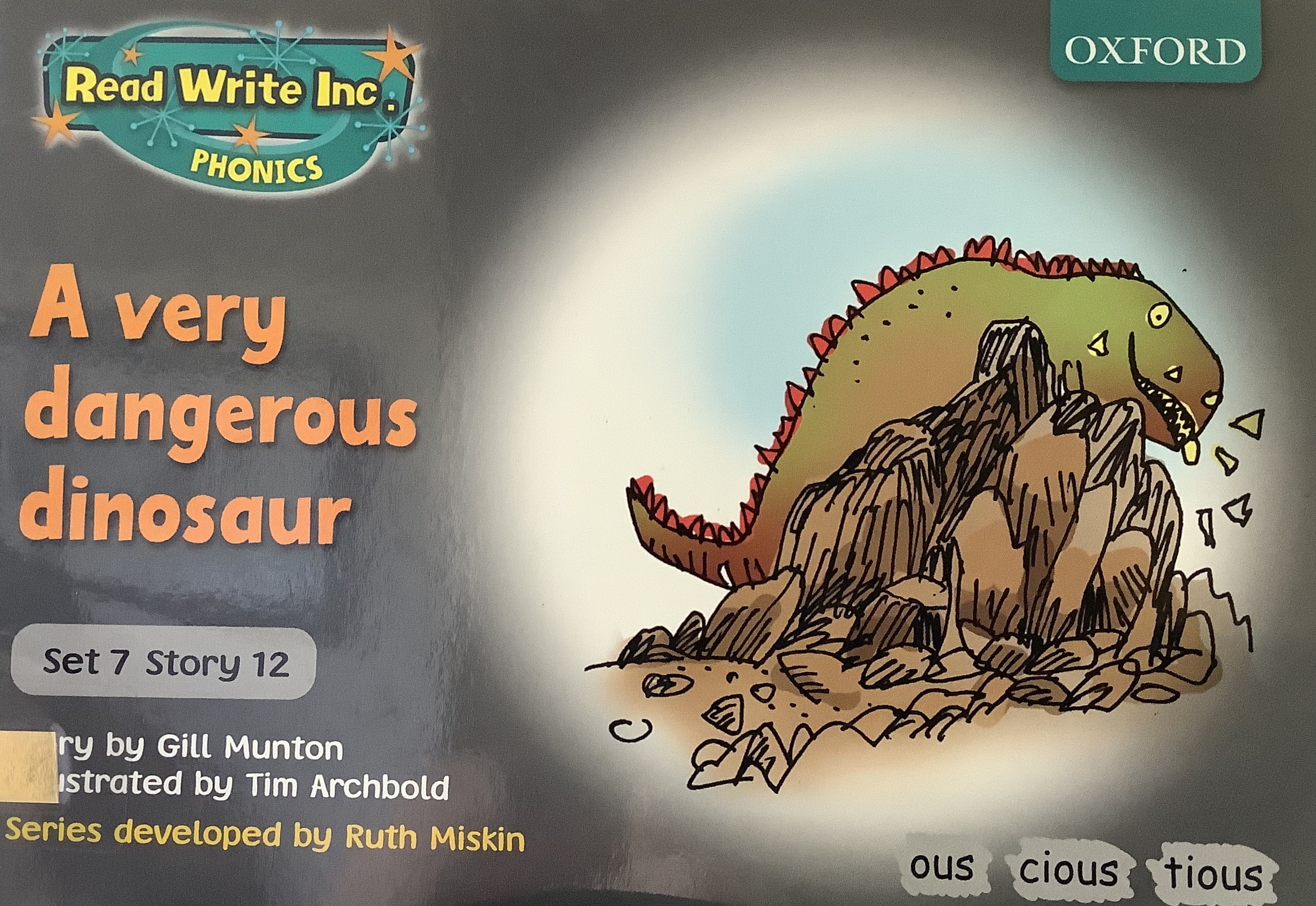 Monday
Choose at least two of the red words from this week’s story and use them in sentences linked to the story. 
Each sentence may contain more than one red word.
talk
thought
there
where
all
through
one
would	
two
was
they
other
were
caught
worse
what
want
their
great
should